1
Q
Phlyctenulosis
Phlyctenules are inflammatory nodules
two words
2
A
Phlyctenulosis
Phlyctenules are inflammatory nodules
3
Q
Phlyctenulosis
Phlyctenules are inflammatory nodules 
Can be located at the limbus, on the cornea, or on the conj
4
A
Phlyctenulosis
Phlyctenules are inflammatory nodules 
Can be located at the limbus, on the cornea, or on the conj
5
Q
Phlyctenulosis
Phlyctenules are inflammatory nodules 
Can be located at the limbus, on the cornea, or on the conj
Do they typically present unilaterally, or bilaterally?
6
A
Phlyctenulosis
Phlyctenules are inflammatory nodules 
Can be located at the limbus, on the cornea, or on the conj
Do they typically present unilaterally, or bilaterally?
Unilaterally (but it’s not uncommon to see scars on the fellow eye)
7
Phlyctenulosis
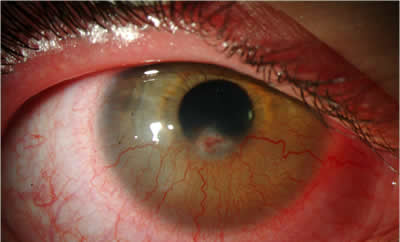 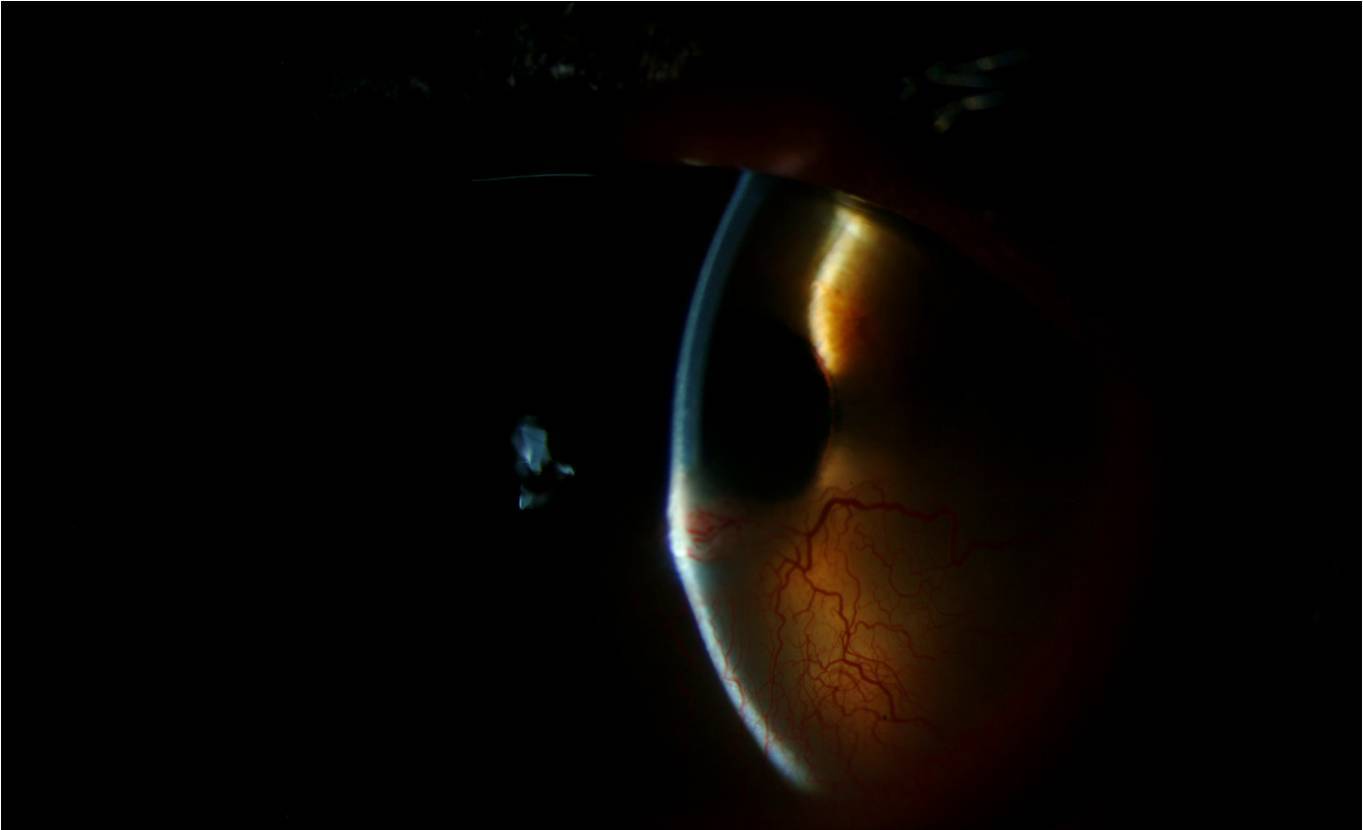 Same phlyctenule (pic to show elevation)
Phlyctenule
Corneal phlyctenule
8
Q
Phlyctenulosis
Phlyctenules are inflammatory nodules 
Can be located at the limbus, on the cornea, or on the conj
Are small , gray or yellow in color, and are associated with engorged vasculature
big vs small
two words
9
A
Phlyctenulosis
Phlyctenules are inflammatory nodules 
Can be located at the limbus, on the cornea, or on the conj
Are small , gray or yellow in color, and are associated with engorged vasculature
10
Phlyctenulosis
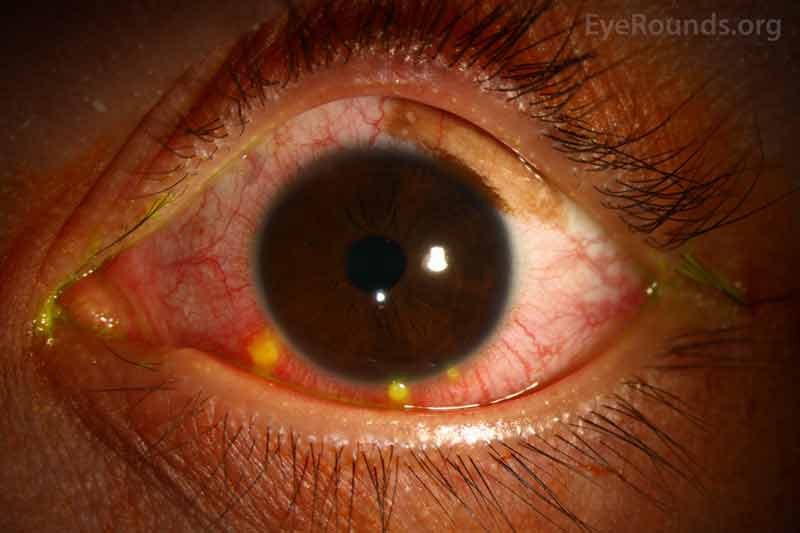 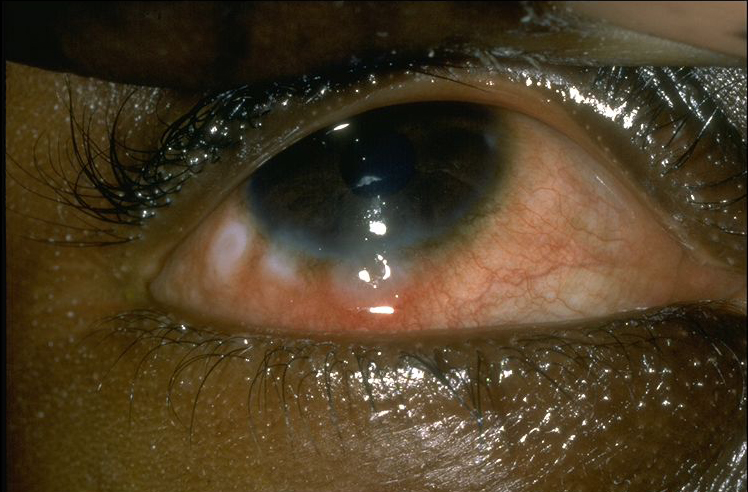 Phlyctenules: Yellow; gray
11
Phlyctenulosis
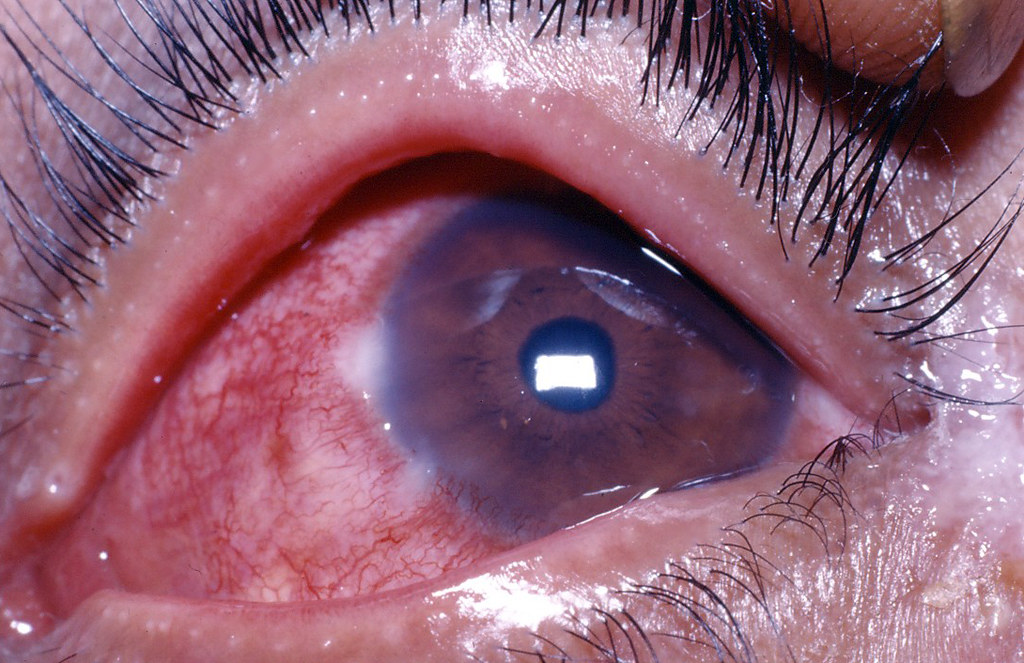 Phlyctenules: Engorged vasculature
12
Q
Phlyctenulosis
Phlyctenules are inflammatory nodules 
Can be located at the limbus, on the cornea, or on the conj
Are small , gray or yellow in color, and are associated with engorged vasculature
Is a Type IV hypersensitivity reaction
#
13
A
Phlyctenulosis
Phlyctenules are inflammatory nodules 
Can be located at the limbus, on the cornea, or on the conj
Are small , gray or yellow in color, and are associated with engorged vasculature
Is a Type IV hypersensitivity reaction
Q
Phlyctenulosis
Cell-mediated reactions
Speaking of hypersensitivity reactions…
How many types of ocular-surface hypersensitivity reactions are there?
A
Phlyctenulosis
Cell-mediated reactions
Type I 		     Type II		 Type III            	        Type IV
Speaking of hypersensitivity reactions…
How many types of ocular-surface hypersensitivity reactions are there?
Q
Phlyctenulosis
Immune-complex reactions
Immune-complex reactions
Cell-mediated reactions
Type I 		     Type II		 Type III            	        Type IV
Type I reactions involve…
Type II reactions involve…
Type III reactions involve…Immune-complex reactions 
Type IV reactions involve…
[One word that captures the nature of this rxn]
Speaking of hypersensitivity reactions…
How many types of ocular-surface hypersensitivity reactions are there?
A
Phlyctenulosis
Immune-complex reactions
Immune-complex reactions
Cell-mediated reactions
Anaphylaxis
Type I 		     Type II		 Type III            	        Type IV
Type I reactions involve…Anaphylaxis 
Type II reactions involve…
Type III reactions involve…Immune-complex reactions 
Type IV reactions involve…
Speaking of hypersensitivity reactions…
How many types of ocular-surface hypersensitivity reactions are there?
Q
Phlyctenulosis
Immune-complex reactions
Immune-complex reactions
Cell-mediated reactions
Anaphylaxis
Type I 		     Type II		 Type III            	        Type IV
Type I reactions involve…Anaphylaxis 
Type II reactions involve…
Type III reactions involve…Immune-complex reactions 
Type IV reactions involve…
[Two words capturing this rxn]
A
Phlyctenulosis
Immune-complex reactions
Immune-complex reactions
Cell-mediated reactions
Anaphylaxis
Cytotoxic Ab
Type I 		     Type II		 Type III            	        Type IV
Type I reactions involve…Anaphylaxis 
Type II reactions involve…Cytotoxic antibodies
Type III reactions involve…Immune-complex reactions 
Type IV reactions involve…
Q
Phlyctenulosis
Immune-complex reactions
Immune-complex reactions
Cell-mediated reactions
Anaphylaxis
Cytotoxic Ab
Type I 		     Type II		 Type III            	        Type IV
Type I reactions involve…Anaphylaxis 
Type II reactions involve…Cytotoxic antibodies
Type III reactions involve…Immune-complex reactions 
Type IV reactions involve…
[Three words for this one]
A
Phlyctenulosis
Immune-complex reactions
Immune-complex reactions
Immune-complex reactions
Cell-mediated reactions
Anaphylaxis
Cytotoxic Ab
Type I 		     Type II		 Type III            	        Type IV
Type I reactions involve…Anaphylaxis 
Type II reactions involve…Cytotoxic antibodies
Type III reactions involve…Immune-complex reactions 
Type IV reactions involve…
Q
Phlyctenulosis
Immune-complex reactions
Immune-complex reactions
Immune-complex reactions
Cell-mediated reactions
Anaphylaxis
Cytotoxic Ab
Type I 		     Type II		 Type III            	        Type IV
Type I reactions involve…Anaphylaxis 
Type II reactions involve…Cytotoxic antibodies
Type III reactions involve…Immune-complex reactions 
Type IV reactions involve…
[Three words again]
A
Phlyctenulosis
Immune-complex reactions
Immune-complex reactions
Immune-complex reactions
Cell-mediated reactions
Anaphylaxis
Cytotoxic Ab
Type I 		     Type II		 Type III            	        Type IV
Type I reactions involve…Anaphylaxis 
Type II reactions involve…Cytotoxic antibodies
Type III reactions involve…Immune-complex reactions 
Type IV reactions involve…Cell-mediated reactions
Q
Phlyctenulosis
Immune-complex reactions
Immune-complex reactions
Immune-complex reactions
Cell-mediated reactions
Anaphylaxis
Cytotoxic Ab
Type I 		     Type II		 Type III            	        Type IV
Type I reactions involve…Anaphylaxis 
Type II reactions involve…Cytotoxic antibodies
Type III reactions involve…Immune-complex reactions 
Type IV reactions involve…Cell-mediated reactions
‘Cell-mediated reaction’…Which sort of immune cell is doing the mediating?
A
Phlyctenulosis
Immune-complex reactions
Immune-complex reactions
Immune-complex reactions
Cell-mediated reactions
Anaphylaxis
Cytotoxic Ab
Type I 		     Type II		 Type III            	        Type IV
Type I reactions involve…Anaphylaxis 
Type II reactions involve…Cytotoxic antibodies
Type III reactions involve…Immune-complex reactions 
Type IV reactions involve…Cell-mediated reactions
‘Cell-mediated reaction’…Which sort of immune cell is doing the mediating?
T-helper cells
Q
Phlyctenulosis
Immune-complex reactions
Immune-complex reactions
Immune-complex reactions
Cell-mediated reactions
Anaphylaxis
Cytotoxic Ab
Type I 		     Type II		 Type III            	        Type IV
Type I reactions involve…Anaphylaxis 
Type II reactions involve…Cytotoxic antibodies
Type III reactions involve…Immune-complex reactions 
Type IV reactions involve…Cell-mediated reactions
‘Cell-mediated reaction’…Which sort of immune cell is doing the mediating?
T-helper cells 

In what way are T-helper cells mediating the reaction?
A
Phlyctenulosis
Immune-complex reactions
Immune-complex reactions
Immune-complex reactions
Cell-mediated reactions
Anaphylaxis
Cytotoxic Ab
Type I 		     Type II		 Type III            	        Type IV
Type I reactions involve…Anaphylaxis 
Type II reactions involve…Cytotoxic antibodies
Type III reactions involve…Immune-complex reactions 
Type IV reactions involve…Cell-mediated reactions
‘Cell-mediated reaction’…Which sort of immune cell is doing the mediating?
T-helper cells 

In what way are T-helper cells mediating the reaction?
In Type IV reactions, T-helpers interact with antigens, thereby becoming activated. Once activated, the T-helpers release chemotactic factors that recruit and activate macrophages.
Q
Phlyctenulosis
Immune-complex reactions
Immune-complex reactions
Immune-complex reactions
Cell-mediated reactions
Anaphylaxis
Cytotoxic Ab
Type I 		     Type II		 Type III            	        Type IV
Type I reactions involve…Anaphylaxis 
Type II reactions involve…Cytotoxic antibodies
Type III reactions involve…Immune-complex reactions 
Type IV reactions involve…Cell-mediated reactions
‘Cell-mediated reaction’…Which sort of immune cell is doing the mediating?
T-helper cells 

In what way are T-helper cells mediating the reaction?
In Type IV reactions, T-helpers interact with antigens, thereby becoming activated. Once activated, the T-helpers release chemotactic factors that recruit and activate macrophages.

That’s a convoluted process. How long does it take to become clinically apparent?
A
Phlyctenulosis
Immune-complex reactions
Immune-complex reactions
Immune-complex reactions
Cell-mediated reactions
Anaphylaxis
Cytotoxic Ab
Type I 		     Type II		 Type III            	        Type IV
Type I reactions involve…Anaphylaxis 
Type II reactions involve…Cytotoxic antibodies
Type III reactions involve…Immune-complex reactions 
Type IV reactions involve…Cell-mediated reactions
‘Cell-mediated reaction’…Which sort of immune cell is doing the mediating?
T-helper cells 

In what way are T-helper cells mediating the reaction?
In Type IV reactions, T-helpers interact with antigens, thereby becoming activated. Once activated, the T-helpers release chemotactic factors that recruit and activate macrophages.

That’s a convoluted process. How long does it take to become clinically apparent?
24-72 hours, which is why this reaction is often referred to as delayed hypersensitivity
Phlyctenulosis
Immune-complex reactions
Immune-complex reactions
Immune-complex reactions
Cell-mediated reactions
Anaphylaxis
Cytotoxic Ab
Type I 		     Type II		 Type III            	        Type IV
Type I reactions involve…Anaphylaxis 
Type II reactions involve…Cytotoxic antibodies
Type III reactions involve…Immune-complex reactions 
Type IV reactions involve…Cell-mediated reactions
Delayed hypersensitivity
‘Cell-mediated reaction’…Which sort of immune cell is doing the mediating?
T-helper cells 

In what way are T-helper cells mediating the reaction?
In Type IV reactions, T-helpers interact with antigens, thereby becoming activated. Once activated, the T-helpers release chemotactic factors that recruit and activate macrophages.

That’s a convoluted process. How long does it take to become clinically apparent?
24-72 hours, which is why this reaction is often referred to as delayed hypersensitivity
Note that if you remember Type IV as ‘delayed hypersensitivity’…
the four forms can be remembered with the mnemonic ACID
Phlyctenulosis
Immune-complex reactions
Immune-complex reactions
Immune-complex reactions
Cell-mediated reactions
Anaphylaxis
Cytotoxic Ab
Type I 		     Type II		 Type III            	        Type IV
Type I reactions involve…Anaphylaxis 
Type II reactions involve…Cytotoxic antibodies
Type III reactions involve…Immune-complex reactions 
Type IV reactions involve…Cell-mediated reactions
Delayed hypersensitivity
‘Cell-mediated reaction’…Which sort of immune cell is doing the mediating?
T-helper cells 

In what way are T-helper cells mediating the reaction?
In Type IV reactions, T-helpers interact with antigens, thereby becoming activated. Once activated, the T-helpers release chemotactic factors that recruit and activate macrophages.

That’s a convoluted process. How long does it take to become clinically apparent?
24-72 hours, which is why this reaction is often referred to as delayed hypersensitivity
Note that if you remember Type IV as ‘delayed hypersensitivity’…
the four forms can be remembered with the mnemonic ACID
32
Q
Phlyctenulosis
Phlyctenules are inflammatory nodules 
Can be located at the limbus, on the cornea, or on the conj
Are small , gray or yellow in color, and are associated with engorged vasculature
Is a Type IV hypersensitivity reaction
In developed nations, is usually associated with S aureus
bug
33
A
Phlyctenulosis
Phlyctenules are inflammatory nodules 
Can be located at the limbus, on the cornea, or on the conj
Are small , gray or yellow in color, and are associated with engorged vasculature
Is a Type IV hypersensitivity reaction
In developed nations, is usually associated with S aureus
34
Q
Phlyctenulosis
Phlyctenules are inflammatory nodules 
Can be located at the limbus, on the cornea, or on the conj
Are small , gray or yellow in color, and are associated with engorged vasculature
Is a Type IV hypersensitivity reaction
In developed nations, is usually associated with S aureus
?
^
^
less
What is the inciting antigen in less-developed nations?
35
A
Phlyctenulosis
Phlyctenules are inflammatory nodules 
Can be located at the limbus, on the cornea, or on the conj
Are small , gray or yellow in color, and are associated with engorged vasculature
Is a Type IV hypersensitivity reaction
In developed nations, is usually associated with S aureus
TB
^
^
less
What is the inciting antigen in less-developed nations?
In such nations, the classic cause is TB (assuming its endemic)
36
Q
Phlyctenulosis
Phlyctenules are inflammatory nodules 
Can be located at the limbus, on the cornea, or on the conj
Are small , gray or yellow in color, and are associated with engorged vasculature
Is a Type IV hypersensitivity reaction
In developed nations, is usually associated with S aureus
TB
^
^
less
What is the inciting antigen in less-developed nations?
In such nations, the classic cause is TB (assuming its endemic)

What subgroup/special population residing in such nations are the classic example for having TB-induced phlyctenulosis?
37
A
Phlyctenulosis
Phlyctenules are inflammatory nodules 
Can be located at the limbus, on the cornea, or on the conj
Are small , gray or yellow in color, and are associated with engorged vasculature
Is a Type IV hypersensitivity reaction
In developed nations, is usually associated with S aureus
TB
^
^
less
What is the inciting antigen in less-developed nations?
In such nations, the classic cause is TB (assuming its endemic)

What subgroup/special population residing in such nations are the classic example for having TB-induced phlyctenulosis?
Malnourished children
38
Q
Phlyctenulosis
Phlyctenules are inflammatory nodules 
Can be located at the limbus, on the cornea, or on the conj
Are small , gray or yellow in color, and are associated with engorged vasculature
Is a Type IV hypersensitivity reaction
In developed nations, is usually associated with S aureus
Chief complaint: Mild pain
39
A
Phlyctenulosis
Phlyctenules are inflammatory nodules 
Can be located at the limbus, on the cornea, or on the conj
Are small , gray or yellow in color, and are associated with engorged vasculature
Is a Type IV hypersensitivity reaction
In developed nations, is usually associated with S aureus
Chief complaint: Mild pain
40
Q
Phlyctenulosis
Phlyctenules are inflammatory nodules 
Can be located at the limbus, on the cornea, or on the conj
Are small , gray or yellow in color, and are associated with engorged vasculature
Is a Type IV hypersensitivity reaction
In developed nations, is usually associated with S aureus
Chief complaint: Mild pain
Dz progression: Elevation  ulceration  involution
first event
41
Q/A
Phlyctenulosis
Phlyctenules are inflammatory nodules 
Can be located at the limbus, on the cornea, or on the conj
Are small , gray or yellow in color, and are associated with engorged vasculature
Is a Type IV hypersensitivity reaction
In developed nations, is usually associated with S aureus
Chief complaint: Mild pain
Dz progression: Elevation  ulceration  involution
next event
42
Q/A
Phlyctenulosis
Phlyctenules are inflammatory nodules 
Can be located at the limbus, on the cornea, or on the conj
Are small , gray or yellow in color, and are associated with engorged vasculature
Is a Type IV hypersensitivity reaction
In developed nations, is usually associated with S aureus
Chief complaint: Mild pain
Dz progression: Elevation  ulceration  involution
final event
43
A
Phlyctenulosis
Phlyctenules are inflammatory nodules 
Can be located at the limbus, on the cornea, or on the conj
Are small , gray or yellow in color, and are associated with engorged vasculature
Is a Type IV hypersensitivity reaction
In developed nations, is usually associated with S aureus
Chief complaint: Mild pain
Dz progression: Elevation  ulceration  involution
44
Q
Phlyctenulosis
Phlyctenules are inflammatory nodules 
Can be located at the limbus, on the cornea, or on the conj
Are small , gray or yellow in color, and are associated with engorged vasculature
Is a Type IV hypersensitivity reaction
In developed nations, is usually associated with S aureus
Chief complaint: Mild pain
Dz progression: Elevation  ulceration  involution
How long does the elevation/ulceration/involution process take?
45
A
Phlyctenulosis
Phlyctenules are inflammatory nodules 
Can be located at the limbus, on the cornea, or on the conj
Are small , gray or yellow in color, and are associated with engorged vasculature
Is a Type IV hypersensitivity reaction
In developed nations, is usually associated with S aureus
Chief complaint: Mild pain
Dz progression: Elevation  ulceration  involution
How long does the elevation/ulceration/involution process take?
A few weeks
46
Q
Phlyctenulosis
Phlyctenules are inflammatory nodules 
Can be located at the limbus, on the cornea, or on the conj
Are small , gray or yellow in color, and are associated with engorged vasculature
Is a Type IV hypersensitivity reaction
In developed nations, is usually associated with S aureus
Chief complaint: Mild pain
Dz progression: Elevation  ulceration  involution
Is involution always the final outcome?
47
A
Phlyctenulosis
Phlyctenules are inflammatory nodules 
Can be located at the limbus, on the cornea, or on the conj
Are small , gray or yellow in color, and are associated with engorged vasculature
Is a Type IV hypersensitivity reaction
In developed nations, is usually associated with S aureus
Chief complaint: Mild pain
Dz progression: Elevation  ulceration  involution
Is involution always the final outcome?
Yes and no—conj phlyctenules never scar, but corneal ones can; wedge-shaped inferior limbal scars are suggestive of prior occurrences
48
Q
Phlyctenulosis
Phlyctenules are inflammatory nodules 
Can be located at the limbus, on the cornea, or on the conj
Are small , gray or yellow in color, and are associated with engorged vasculature
Is a Type IV hypersensitivity reaction
In developed nations, is usually associated with S aureus
Chief complaint: Mild pain
Dz progression: Elevation  ulceration  involution
Treatment: Lid hygiene + topical abx +/- topical steroids
two words (one diff)
two words
two diff words
49
A
Phlyctenulosis
Phlyctenules are inflammatory nodules 
Can be located at the limbus, on the cornea, or on the conj
Are small , gray or yellow in color, and are associated with engorged vasculature
Is a Type IV hypersensitivity reaction
In developed nations, is usually associated with S aureus
Chief complaint: Mild pain
Dz progression: Elevation  ulceration  involution
Treatment: Lid hygiene + topical abx +/- topical steroids
50
Q
Phlyctenulosis
Phlyctenules are inflammatory nodules 
Can be located at the limbus, on the cornea, or on the conj
Are small , gray or yellow in color, and are associated with engorged vasculature
Is a Type IV hypersensitivity reaction
In developed nations, is usually associated with S aureus
Chief complaint: Mild pain
Dz progression: Elevation  ulceration  involution
Treatment: Lid hygiene + topical abx +/- topical steroids
How should topical steroids be employed?
51
A
Phlyctenulosis
Phlyctenules are inflammatory nodules 
Can be located at the limbus, on the cornea, or on the conj
Are small , gray or yellow in color, and are associated with engorged vasculature
Is a Type IV hypersensitivity reaction
In developed nations, is usually associated with S aureus
Chief complaint: Mild pain
Dz progression: Elevation  ulceration  involution
Treatment: Lid hygiene + topical abx +/- topical steroids
How should topical steroids be employed?
Reluctantly, judiciously and sparingly. While effective, over and/or chronic use runs the risk of side effects.
52
Q
Phlyctenulosis
Phlyctenules are inflammatory nodules 
Can be located at the limbus, on the cornea, or on the conj
Are small , gray or yellow in color, and are associated with engorged vasculature
Is a Type IV hypersensitivity reaction
In developed nations, is usually associated with S aureus
Chief complaint: Mild pain
Dz progression: Elevation  ulceration  involution
Treatment: Lid hygiene + topical abx +/- topical steroids
Recurrent corneal phlyctenules can ‘march’ across cornea with progressive vascularization and scarring
53
A
Phlyctenulosis
Phlyctenules are inflammatory nodules 
Can be located at the limbus, on the cornea, or on the conj
Are small , gray or yellow in color, and are associated with engorged vasculature
Is a Type IV hypersensitivity reaction
In developed nations, is usually associated with S aureus
Chief complaint: Mild pain
Dz progression: Elevation  ulceration  involution
Treatment: Lid hygiene + topical abx +/- topical steroids
Recurrent corneal phlyctenules can ‘march’ across cornea with progressive vascularization and scarring
54
Phlyctenulosis
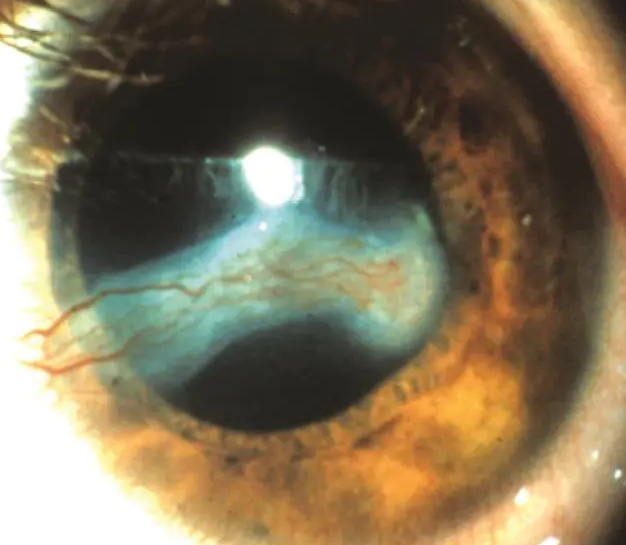 Recurrent corneal phlyctenule that has progressed into the visual axis